Cudze chwalicie, swego nie znacie.Sami nie wiecie co posiadacie!
Wykonała Julia Gałaszewska
Moja rodzina, to trzy pokolenia kobiet: babcia, mama, moje dwie siostry Ania i Magda i ja - Julka.
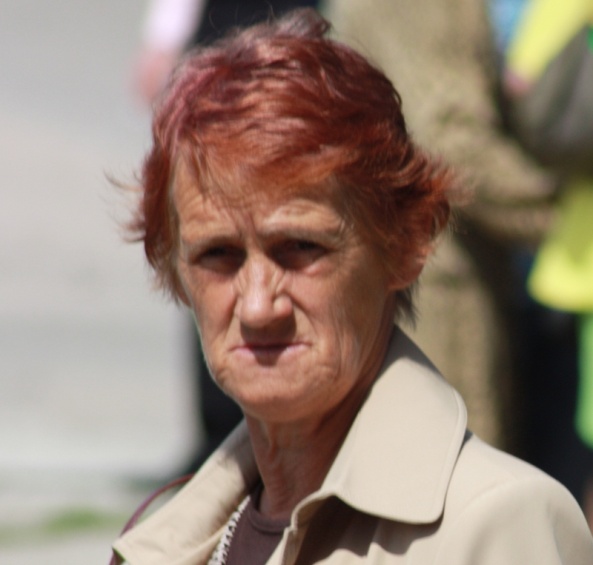 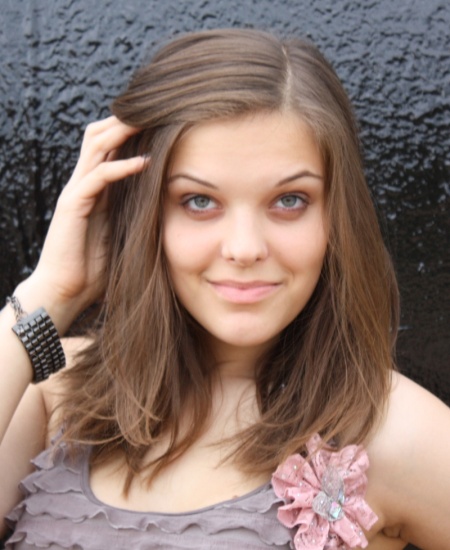 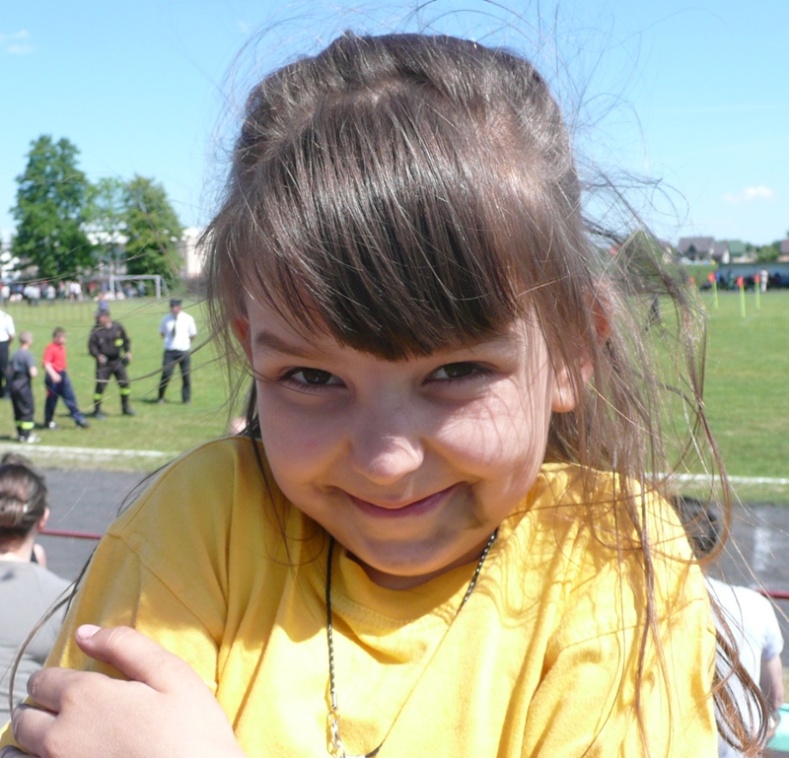 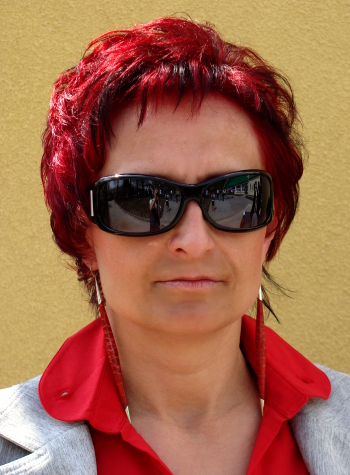 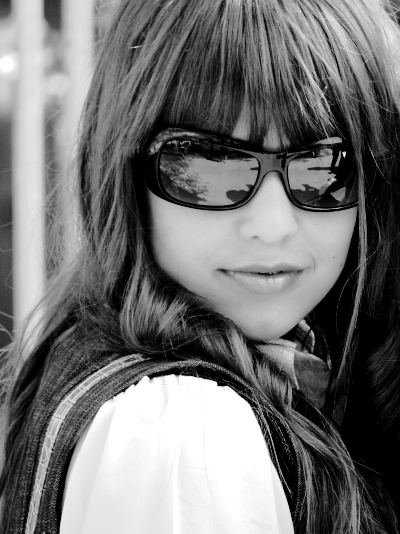 Gdy wybieramy się razem na wycieczkę śmiejemy się, że jedziemy na „Zlot Czarownic”.Mamy też kota. Nazywa się Cookie.
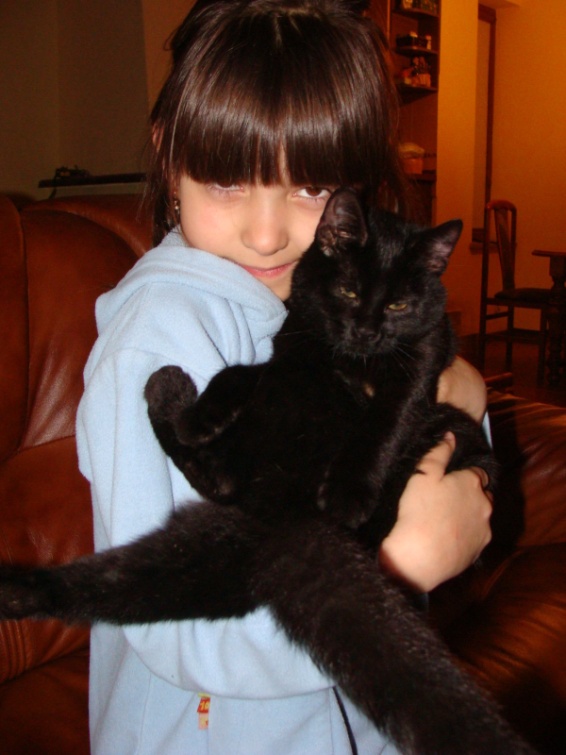 Moja babcia Halina, to mama mojej mamy. Spędza z nami dużo czasu i uwielbia łowić ryby. To dzięki niej złapałam swoją pierwszą płotkę.
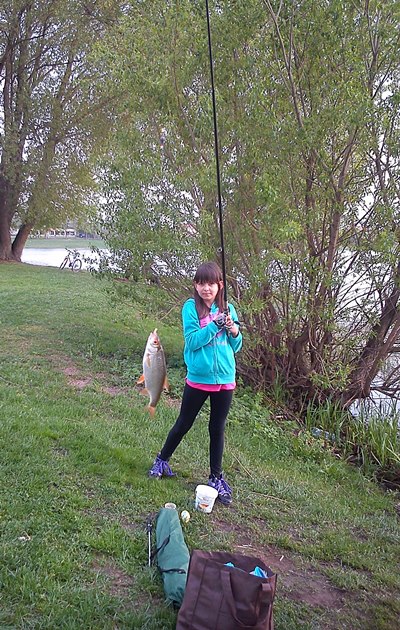 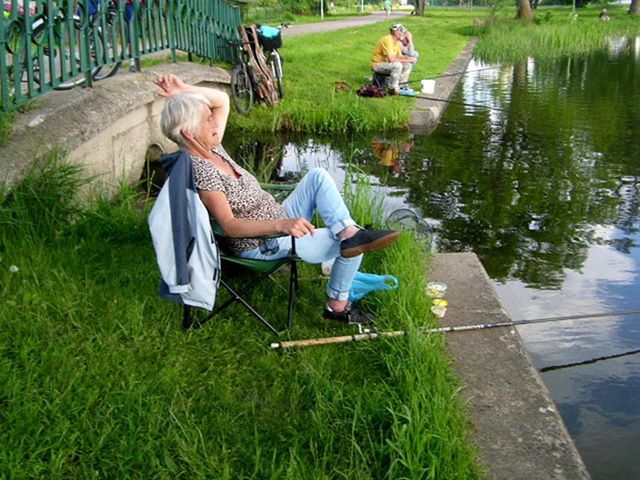 Jej pasją jest też wyszywanie. To od niej nauczyłam się jak sprawnie posługiwać się igłą!
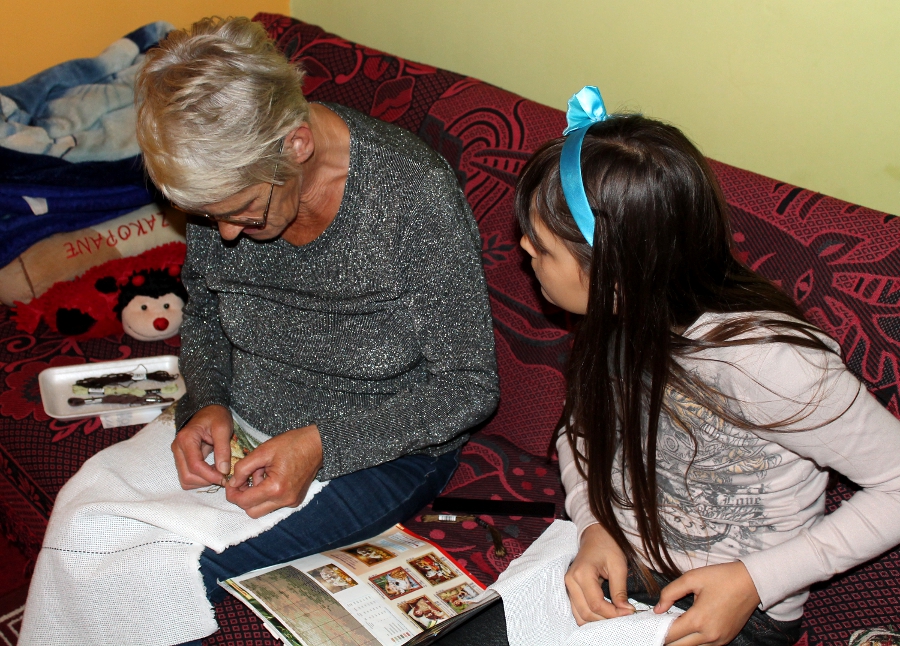 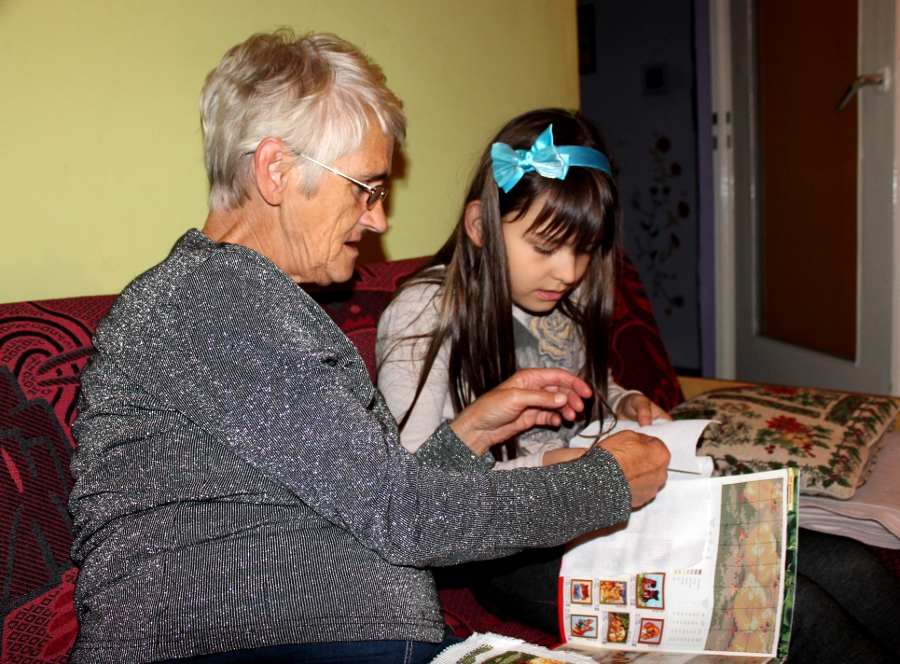 Moja mama Kasia jest nauczycielką. Uczy matematyki i prowadzi Klub sportowy „SPRINT”. Jest radną Gminy Suwałki. Jestem z niej bardzo dumna!
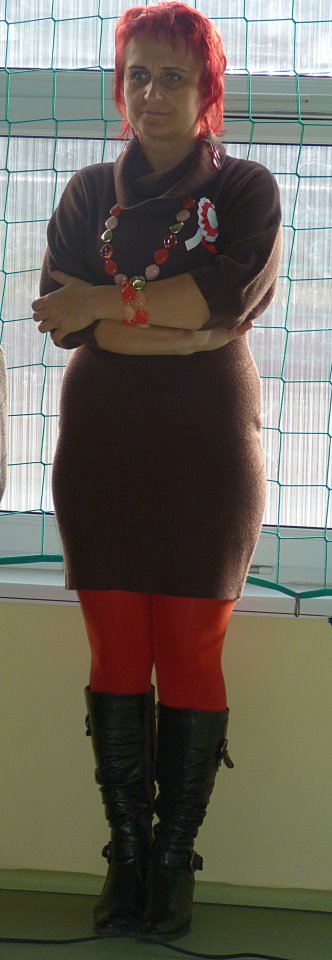 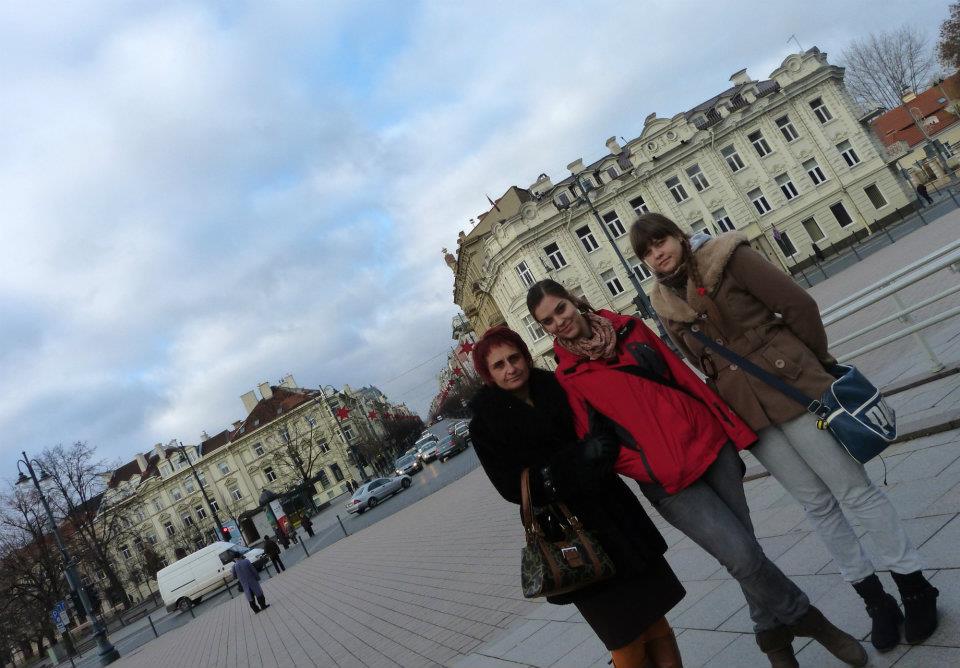 Mama lubi czytać książki, bierze z nami udział w różnych konkursach. Lubi pomagać młodzieży. Ja i Magda gramy w mamy Klubie w siatkówkę. Mama kocha niebieskie róże.
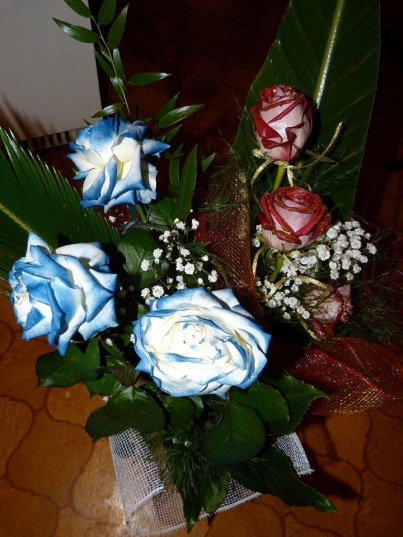 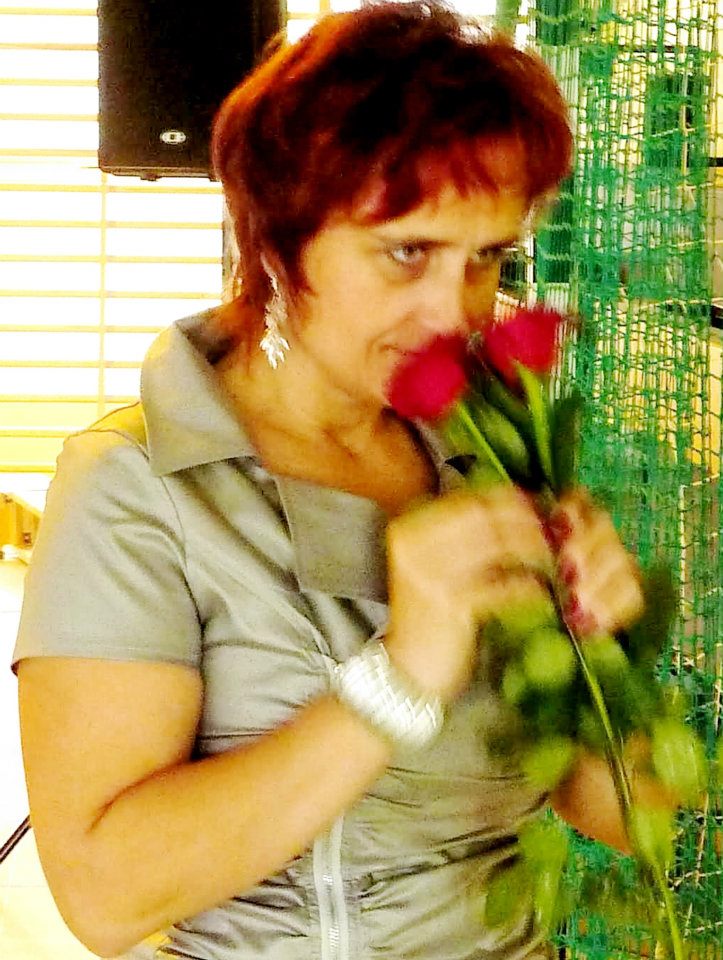 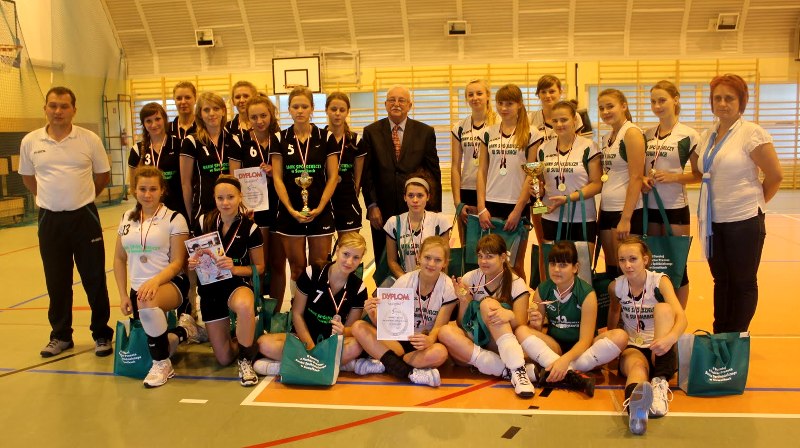 Moja najstarsza siostra Ania ma 19 lat i właśniezdała maturę.
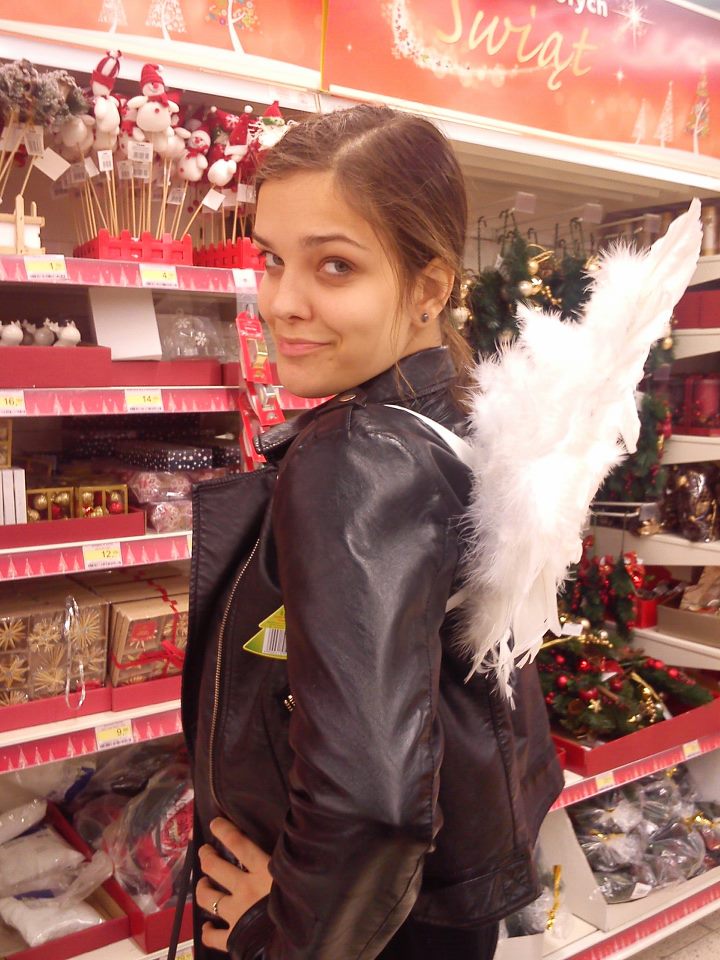 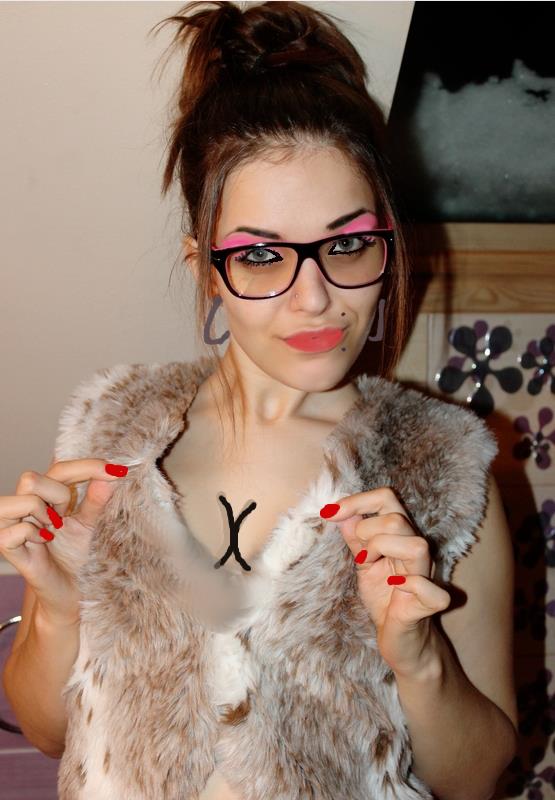 Wypija mnóstwo herbaty. Jej idolem jest Elvis Presley. Uwielbia grać na gitarze i robić zdjęcia. Sądzę, że będzie doskonałym fotografem.
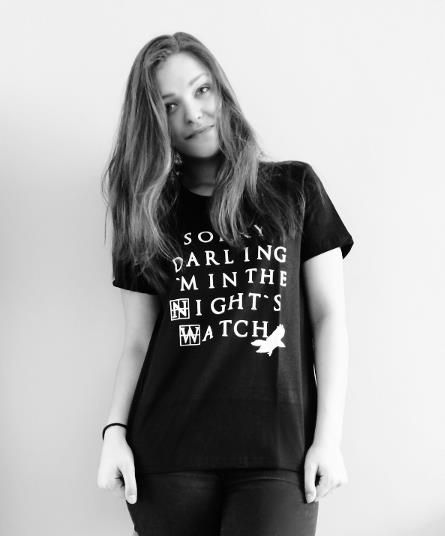 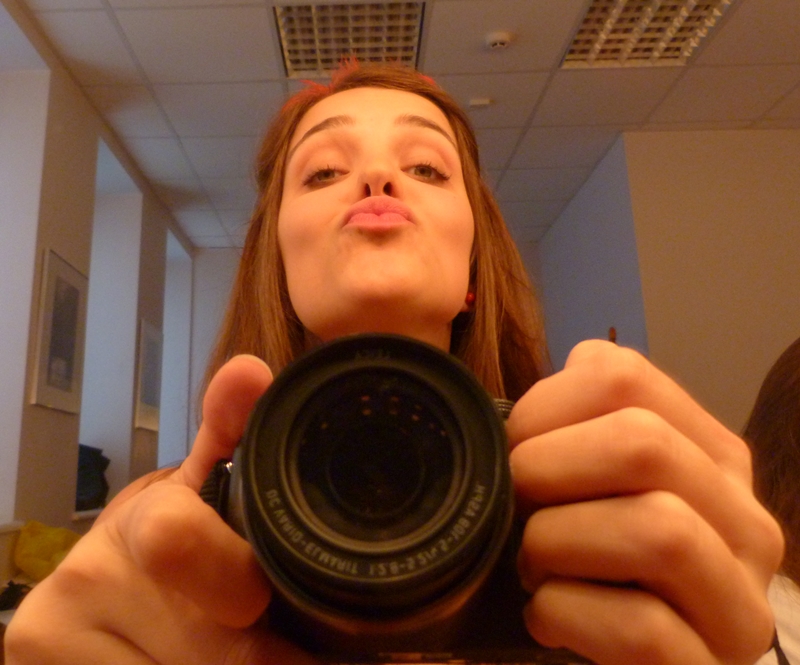 Moja druga siostra ma na imię Magda. Ma 18 lat i jej pasją jest gra w siatkówkę.
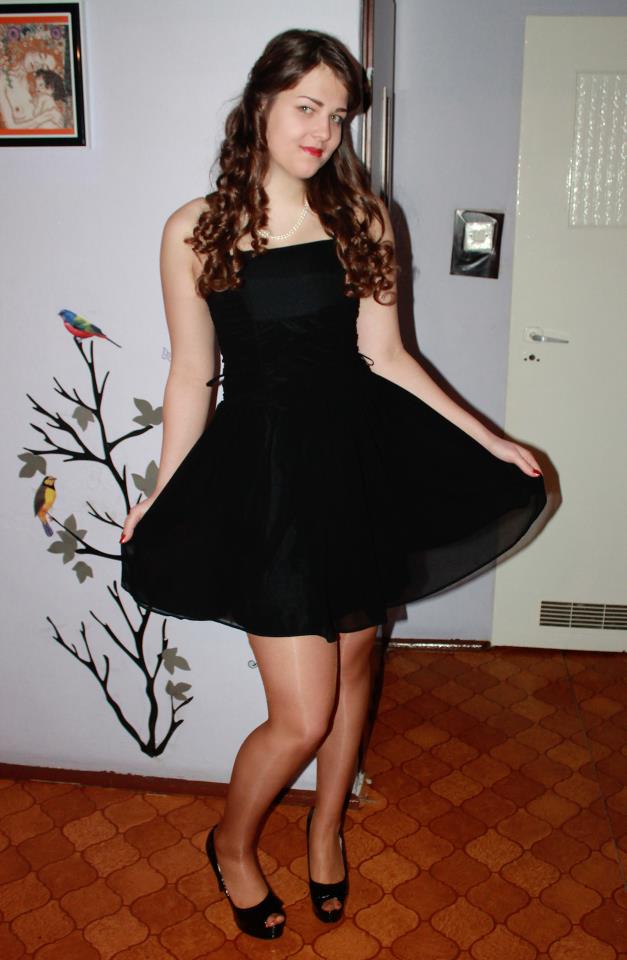 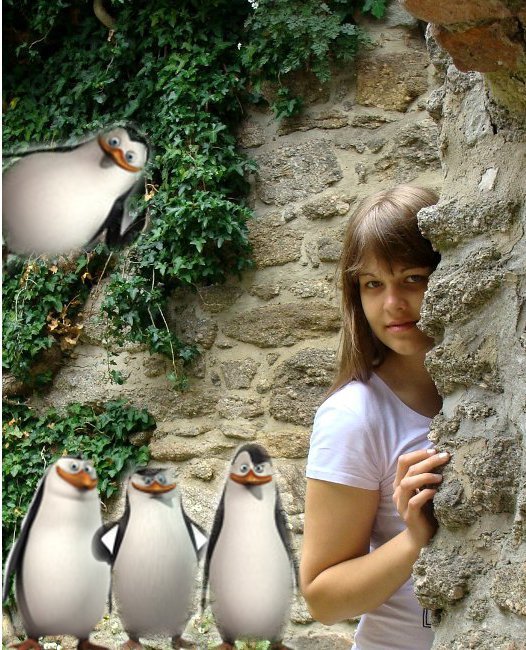 Siatkówka to całe jej życie. Jej idolem jest Bartosz Kurek.
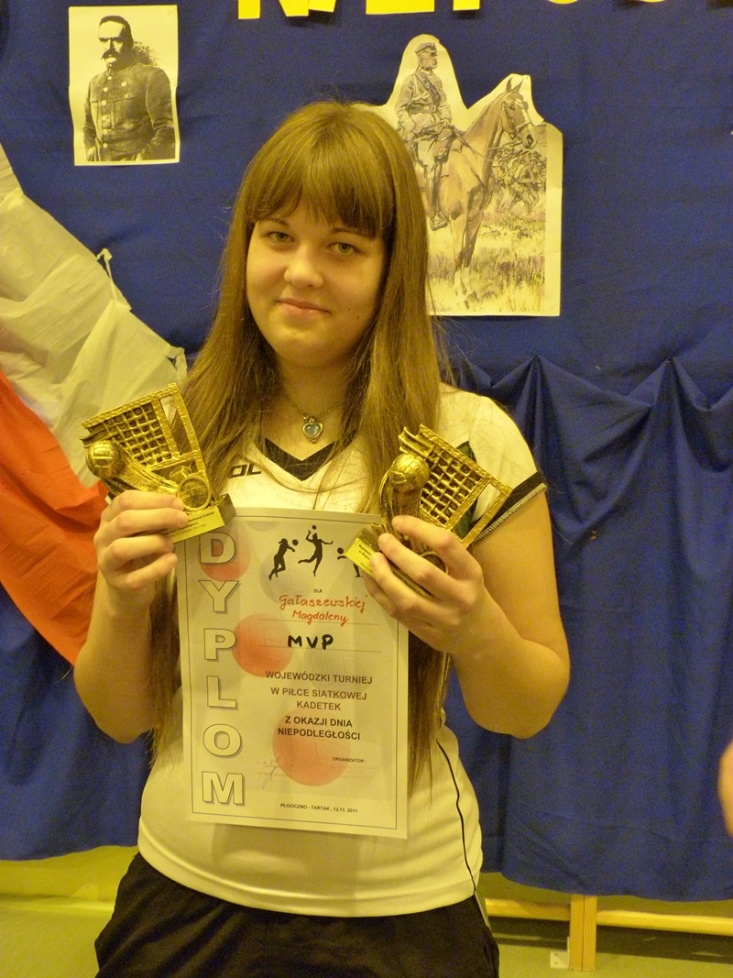 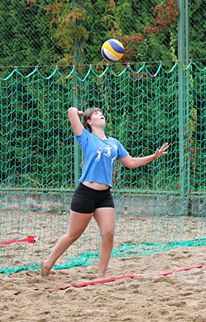 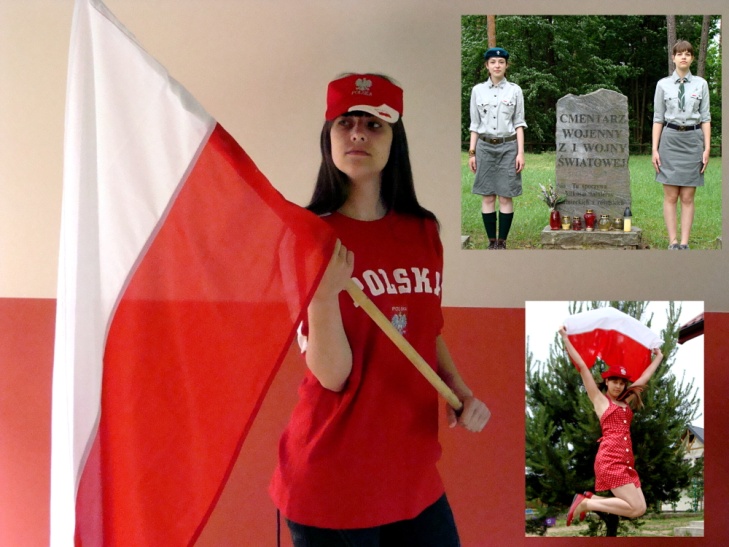 No i ja -  Julka. Mam 11 lat, gram w siatkówkę, dobrze się uczę. Lubię czytać książki i grać w karty.
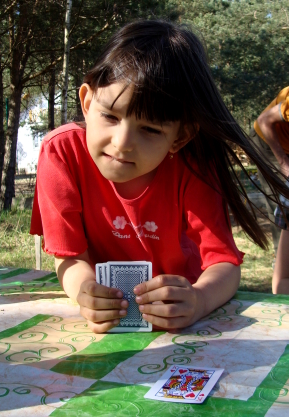 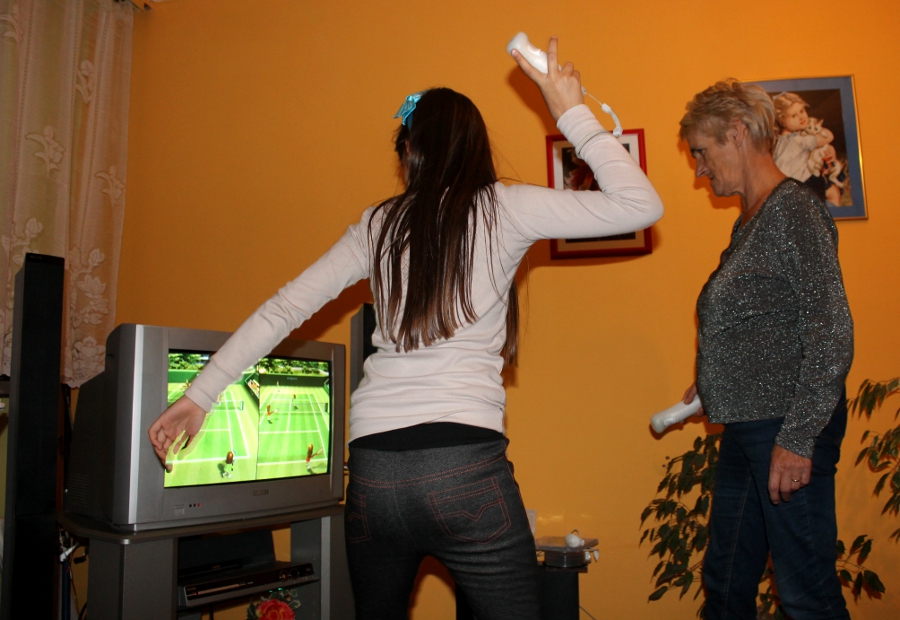 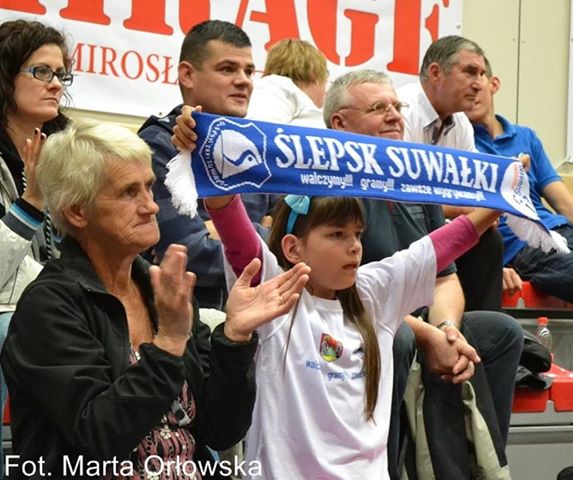 Największą frajdę sprawia mi jak spędzam czas z mamą, babcią i siostrami.
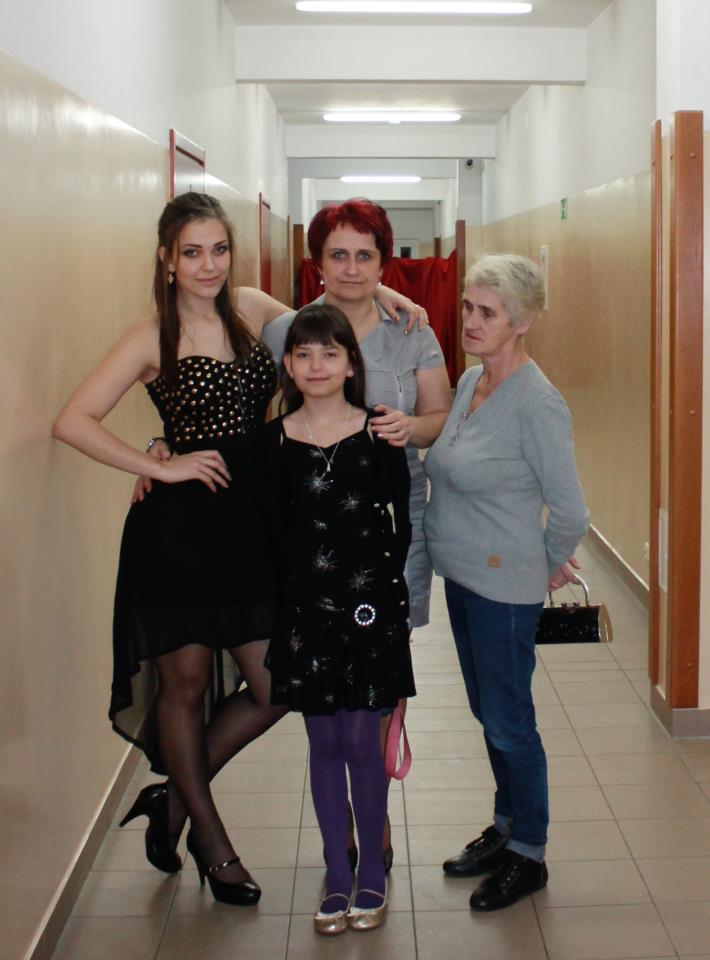 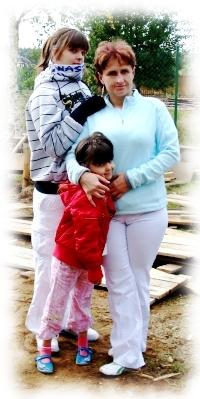 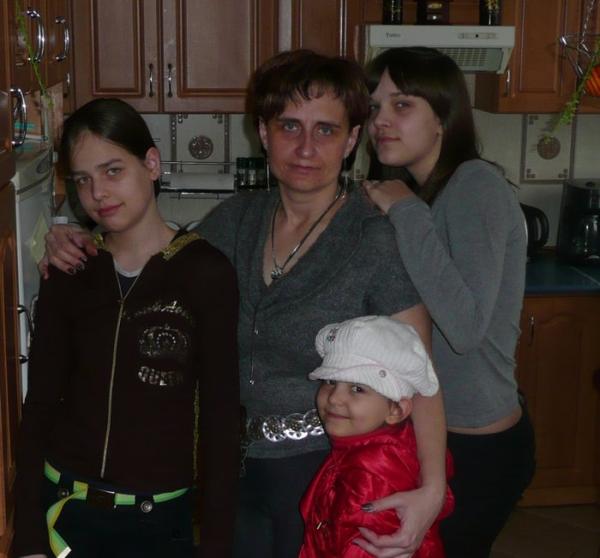 Lubimy razem spędzać czas organizując wycieczki do lasu na poziomki czy grzyby. Chodzimy też na spacery i wspólne zakupy.
Niedługo wybieramy się na spływ kajakowy.Nigdy nie byłyśmy razem jednak na Cisowej Górze, Stańczykach czy w kinie.
Planując swój wymarzony dzień z rodziną chciałabym zobaczyć okolice, w których jeszcze nie byłam, a są tak blisko.
Bo jak mówi przysłowie „…swego nie znacie…”. A ja marzę, żeby pojechać na most w Stańczykach czy zjechać na tyrolce.
Mój wymarzony dzień z rodziną to trasa z Suwałk na Cisową Górę, potem do Smolnik i do Udziejka.  Aż wreszcie przez Bachanowo do Stańczyk. Na koniec kolacja w pizzerii i seans w kinie.
Wycieczkę rozpoczniemy od wejścia na Cisową Górę. Tam zrobimy śniadanie - mały piknik. Mama kupi napoje, owoce i przygotuje czekoladowe babeczki.
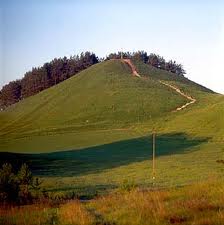 Koszt pikniku: 5 x 5 zł = 25 zł
Potem pojedziemy do Smolnik na platformę widokową „U Pana Tadeusza”, żeby popatrzeć przez lornetkę na panoramę Suwalskiego Parku Krajobrazowego.
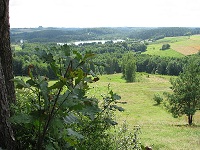 Koszt : 5 x 4 zł = 20 zł
I nareszcie wybierzemy się do Parku Linowego w Twierdzy Jaćwingów.  Już nie mogę się doczekać żeby zobaczyć mamę i babcię chodzące na trasach linowych czy zjeżdżające na tyrolce.
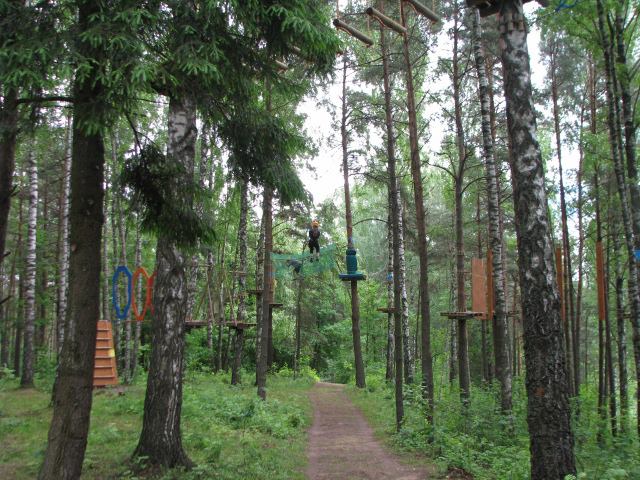 Koszt : 5 x 30 zł = 150 zł
Zmęczone, ale zadowolone pojedziemy do Bachanowa nad Czarną Hańczą.  Tam, przy jednym z najsłynniejszych głazowisk zjemy lunch przygotowany przez babcię i mamę.
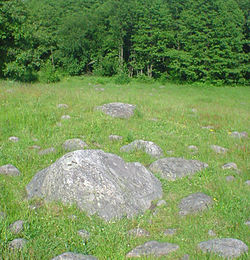 Koszt : 5 x 10 zł = 50 zł
Nadszedł czas na Stańczyki. Są tu jedne z najwyższych mostów w Polsce.  Zawsze chciałam wejść na nie.
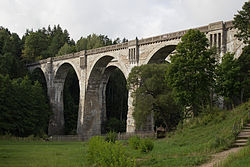 Koszt : 5 x 4 zł = 20 zł
Po tak długiej wycieczce przyszedł czas na zasłużoną kolację. Wszystkie lubimy pizzę, więc będzie uczta w stylu włoskim. Trzy duże pizze i do tego zimne napoje… mhhh już mi leci ślinka.
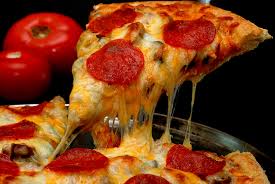 Koszt : 3 x 32 zł + 5 x 4 zł = 116 zł
I na koniec dnia wspólny wypad do kina w Suwałkach.Zawsze marzyłam, żeby zabrać mamę, babcię i siostry na jakiś fajny seans.Przygody Thora na pewno im się spodobają.
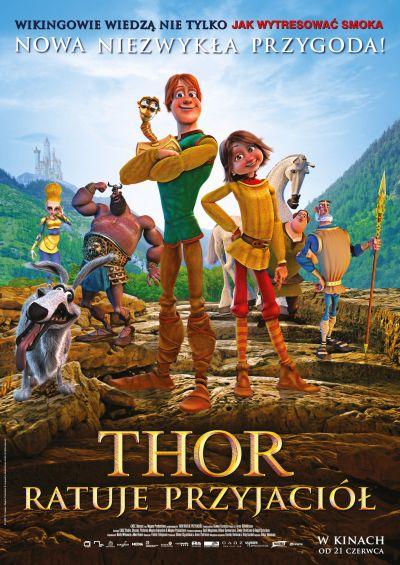 Koszt : 2 x 20 zł + 3 x 18 zł = 114 zł
I na koniec dnia wspólny wypad do kina w Suwałkach.Zawsze marzyłam, żeby zabrać mamę, babcię i siostry na jakiś fajny seans.Przygody Thora na pewno im się spodobają.
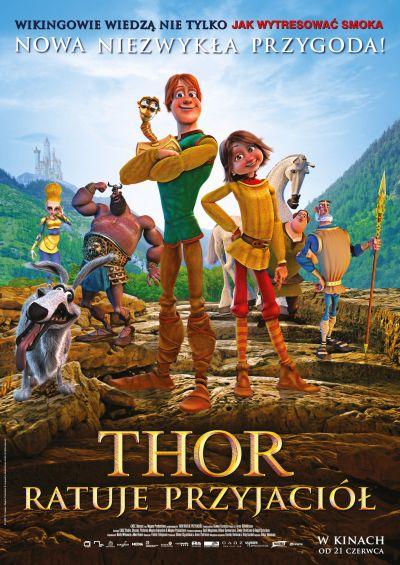 Koszt : 2 x 20 zł + 3 x 18 zł = 114 zł
Koszt naszej wycieczki dla 5 osób wyniesie - 495 zł. Czas spędzony razem– BEZCENNY!
Lubimy spędzać czas wspólnie.  Babcia uczy się od nas, my od niej i  od mamy. Najważniejsze jednak, że spędzamy czas razem a do tego kreatywnie i spontanicznie.
Wiem, że dla niektórych moja wymarzona wycieczka wyda się banalna. 
Ale to MOJA WYCIECZKA. 
I będę dumna, gdy będę mogła na nią zabrać babcię, mamę i siostry.
…bo pamiętajcie, nieważne gdzie, ważne z kim spędza się czas.Bo więzi rodzinne są najważniejsze!
W swojej prezentacji wykorzystałam:- zdjęcia z albumu rodzinnego,- zdjęcia ze strony www.wikipedia.pl